AquopsCollection de livres numériques de Super-HÉROS
Fait par Patrick Doyon
Présenter à Daniel Blais
19 mars 2018
#5110
Vous manquez de livres? Vous souhaitez développer l'estime de soi de vos élèves et voir des étoiles dans leurs yeux? Vous aimeriez travailler en collaboration avec un autre collègue pour vous motiver? Nous avons le projet pour vous! Nous vous proposons la création d'une collection de livres numériques réalisée en interclasse à l'aide de l'application BookCreator. Cette activité peut être réalisée à tous les âges, peu importe le niveau de compétence des élèves et des enseignants. L'objectif de ce projet est de développer la motivation ainsi que de donner un sens à l'écriture, à la lecture et à la communication orale. Il serait important de télécharger BookCreator et GreenScreen ainsi que de s'ouvrir un compte Google Drive. Un Google Présentations sera déposé sur le mur visuel de l'AQUOPS
Animateurs
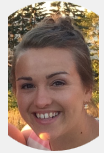 Simone Fradette




Julie Grégoire
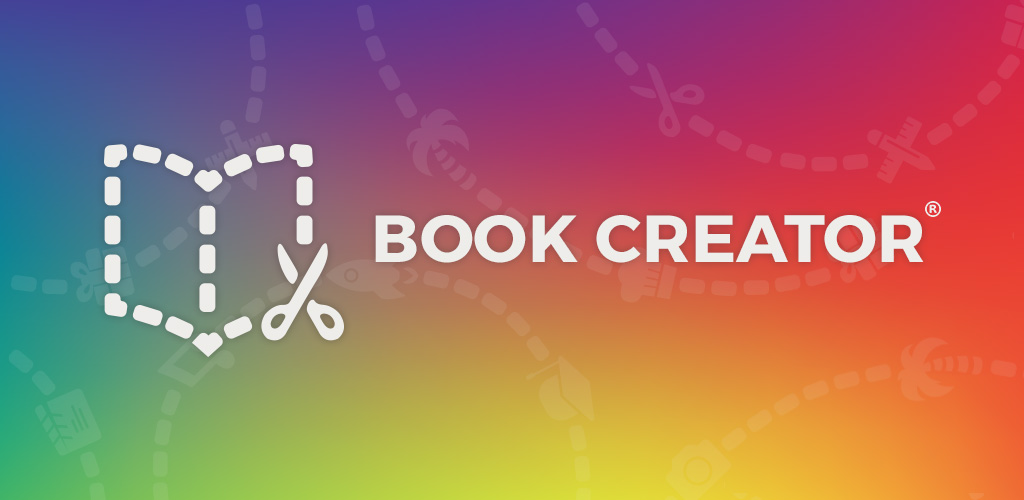 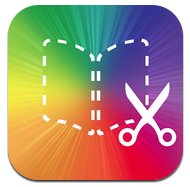 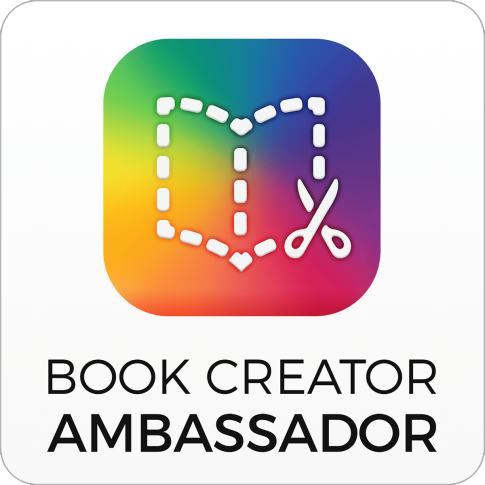 Lien hypertexte